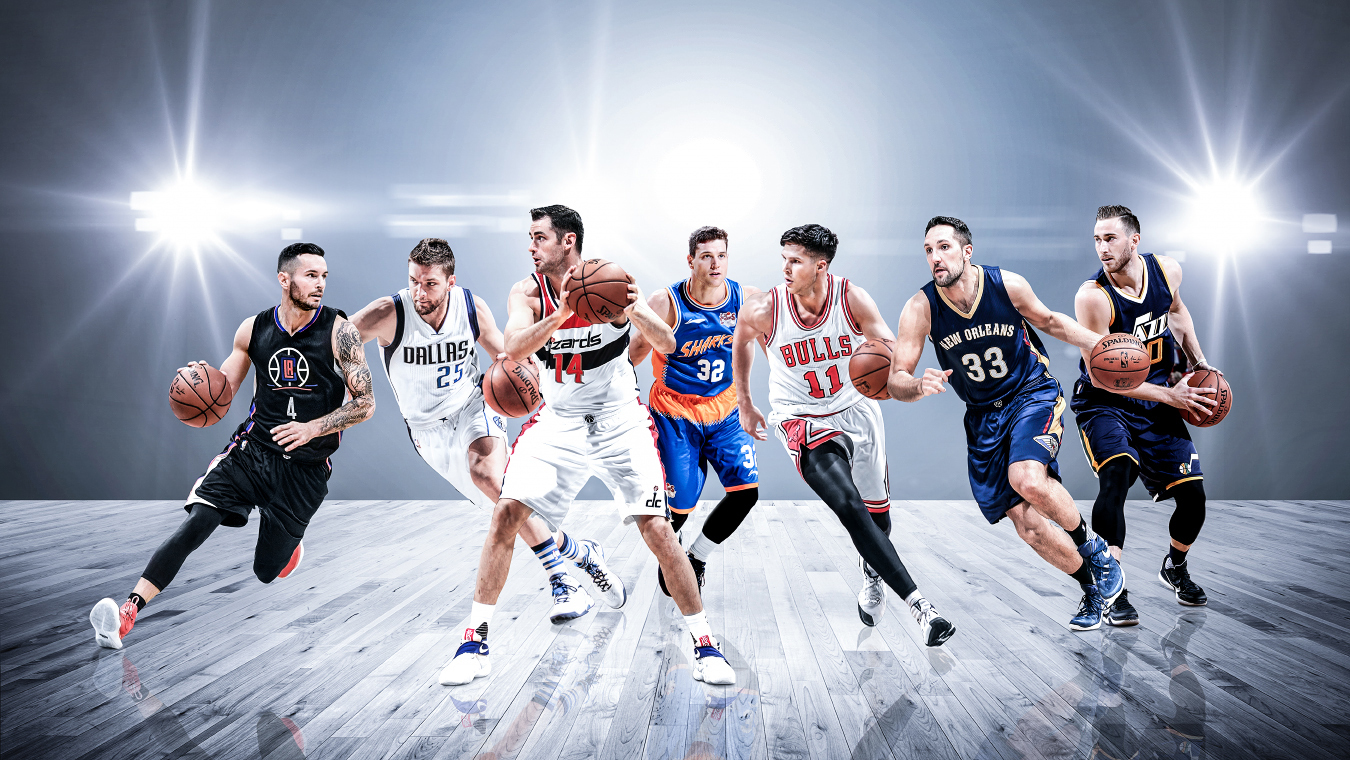 Bola Basket
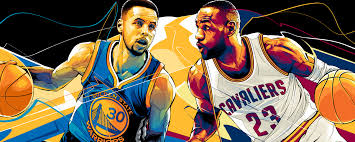 Assalamu’alaikum,......
Kegagalan terlalu fana untuk membuatmu takut.
Kesulitan hidup terlalu sepele untuk membuatmu menyerah. 
Percaya dan yakin bahwa dalam setiap lekuk kehidupan, 
akan selalu ada inspirasi untuk langkah berikutnya.
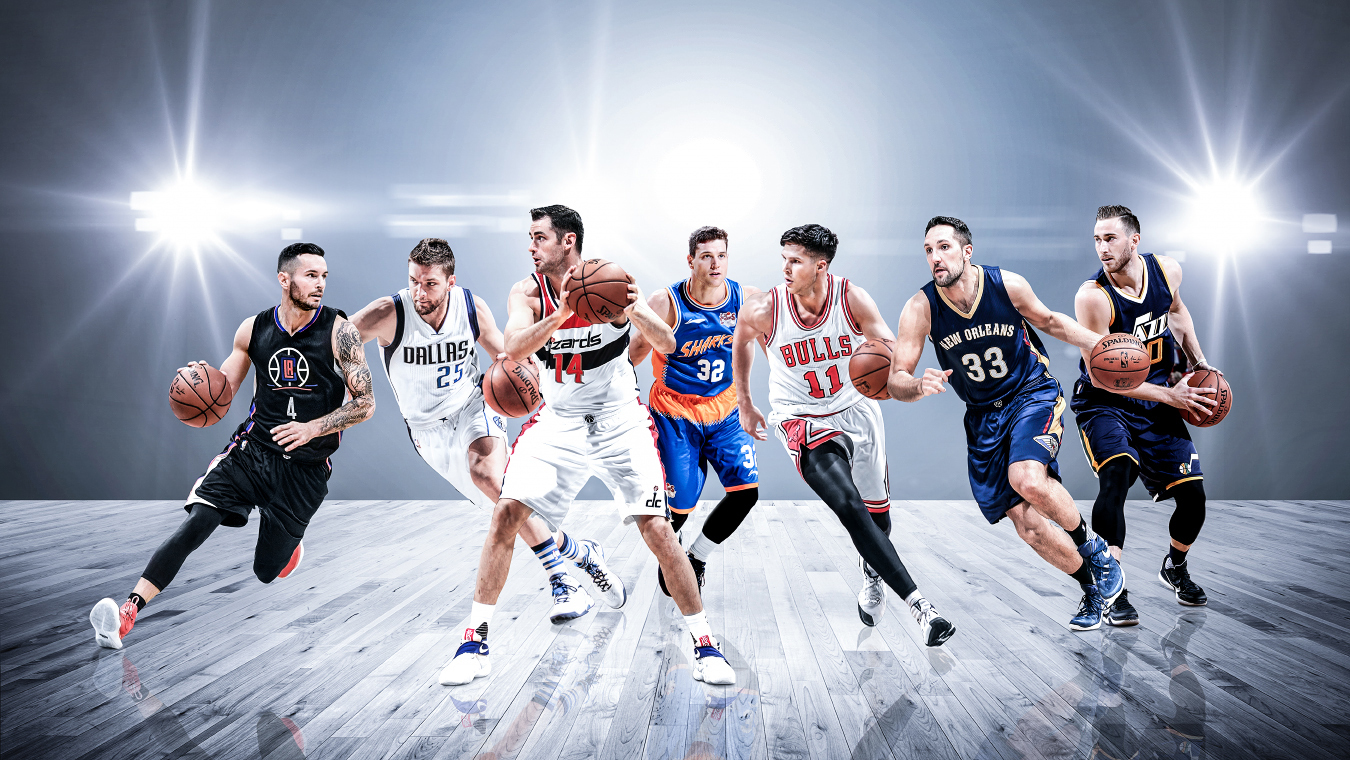 Sejarah, Peraturan 
& Tehnik Dasar Bola Basket
1. Bola Basket Dan Sejarahnya
Sekilas tentang permainan bola basket
Permainan Bola basket termasuk kedalam cabang olahraga bola besar
Permainan Bola basket di mainkan oleh dua tim yang saling berhadapan dimana masing – masing tim terdiri atas lima orang pemain yang berusaha memasukan bola kekeranjang lawan sebanyak mungkin dan berusaha mencegah keranjangnya supaya tidak kemasukan

B. Sejarah permainan bola basket 
Permainan bola basket di ciptakan oleh James A Naismith pada 15 Desember tahun 1891 di Massachusetts, Amerika Serikat. 
Tanggal 18 juni 1932 di bentuk FIBA (Federation International Basketball de Amateur), selaku induk organisasi bola basket dunia adapun beberapa Negara pendirinya yaitu ada Yunani, Italia, argentina, Latvia, Swiss, Rumania, Portugal dan Cekoslawakia
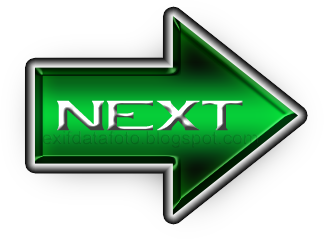 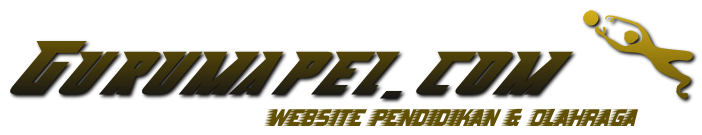 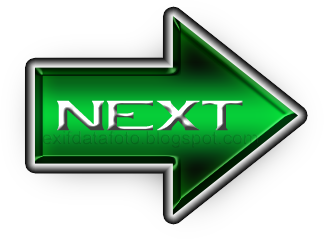 Bola basket masuk ke Indonesia di bawa oleh para pedagang dari cina
Tanggal 23 Oktober 1951 dibentuk organisasi bola basket indonesia dengan nama “Persatuan Basketball Seluruh Indonesia”
Indonesia masuk menjadi anggota FIBA pada tahun 1953. 
Setahun kemudian, 1954, Indonesia untuk pertama kalinya mengirimkan regu basket di Asian Games Manila.
Pada tahun 1955, “Persatuan Basketball Seluruh Indonesia” di ganti namanya menjadi “Persatuan Bola Basket seluruh Indonesia” disingkat dengan PERBASI, adapun Pengurus PERBASI yang pertama adalah Tonny Wen sebagai ketua dan Wim Latumeten sebagai sekretaris.
2. Ukuran Lapangan Dan Peraturan Dasar Basket
Lapangan bola basket berbentuk persegi panjang dengan dua standar ukuran, yakni panjang 28,5 meter dan lebar 15 meter untuk standar  National  Basketball Association dan panjang 26 meter dan lebar 14 meter untuk standar  Federasi Bola Basket Internasional. 
Tiga buah lingkaran yang terdapat di dalam lapangan basket memiliki panjang jari-jari yaitu 1,80 meter.
jumlah wasit dalam permainan bola basket adalah 2 orang.  Wasit 1 disebut Referee sedangkan wasit 2 disebut Umpire.
Waktu permainan 4 x 10 menit jika berpedoman dengan aturan Federasi Bola Basket Internasional. Versi National Basketball Association waktu bermain adalah 4 x 12 menit
Di antara babak 1, 2, 3, dan babak 4 terdapat waktu istirahat selama 10 menit
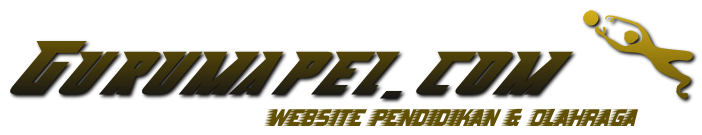 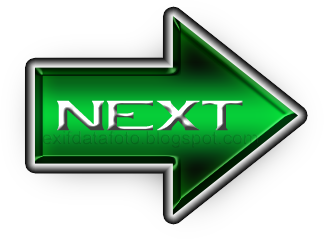 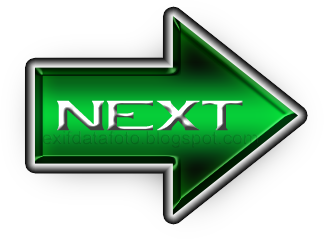 Point atau skor yang di peroleh dari hasil memasukan bola kedalam keranjang terdiri dari 1, 2 dan 3 point, dengan rincian sebagai berikut:
Point 1, jika bola yang masuk keranjang hasil tembakan bebas (hukuman)
Point 2, jika bola yang masuk kekeranjang hasil tembakan dari dalam area garis 3 poin, misalnya dari hasil lay up ataupun dunks
Point 3, jika bola yang masuk merupakan hasil tembakan dari luar area garis 3 poin
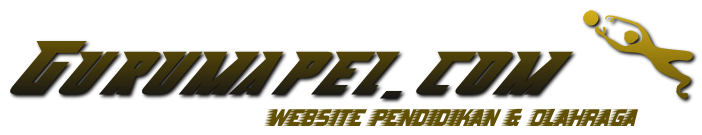 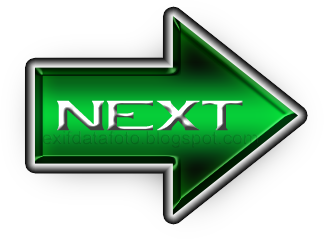 Gambar Lapangan Bola Basket
3. Teknik Dasar Permainan Bola Basket
Tehnikak dasar bola basket terdiri dari:
Menggiring bola (dribble)
Menggiring bola atau dribble adalah tehnik membawa bola dengan cara memantul – mantulkan bola kelantai.
Tehnik dribble terdiri atas:
Dribble Tinggi => Teknik menggiring bola yang dilakukan secara cepat untuk memasuki wilayah pertahanan lawan. Dribble tinggi dilakukan dengan berlari atau berjalan cepat ketika pemain yang memegang bola berada jauh dari pemain lawan.
Dribble Rendah => Teknik dribble rendah diterapkan untuk mempertahankan bola dari serangan lawan. Teknik ini digunakan ketika pemain berhadapan langsung dengan lawan dan ingin mencari celah ketika lawan tengah lengah.
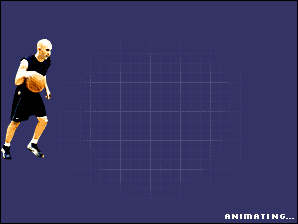 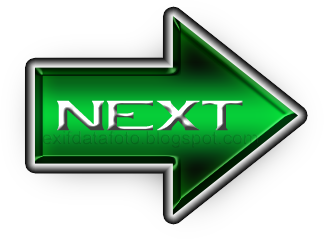 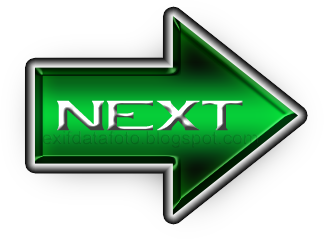 Mengumpan bola  (Passing)
Mengumpan bola  (Passing) adalah tehnik mengoperkan bola kepada rekan satu tim
Tehnik passing terdiri atas:
Chest Pass: Teknik mengumpan dengan cara melempar bola di depan dada menggunakan dua tangan. Chess pass biasa diterapkan ketika mengumpan bola pada rekan yang berada dekat dari kita. Agar tidak mudah terbaca lawan, pemain biasanya menggunakan gerakan tipuan ke arah lain.
Bounce Pass: Teknik memantulkan bola ke bawah agar diterima oleh rekan satu tim yang digunakan untuk menghindari hadangan lawan.
Overhead Pass: Teknik ini dilakukan dengan melempar bola dari atas kepala. Overhead passing biasa digunakan ketika pemain dikepung oleh lawan.
Baseball Pass: Teknik melempar yang mirip dengan gerakan melempar bola pada permainan baseball. Teknik ini sering digunakan untuk mengejutkan lawan dengan lemparan tidak terduga
Hook Pass: Teknik yang dilakukan dengan satu tangan dengan posisi melipat di atas bahu. Teknik ini digunakan untuk merusak pertahanan lawan.
Under Pass: Teknik mengumpan yang dilakukan dari arah pinggang.
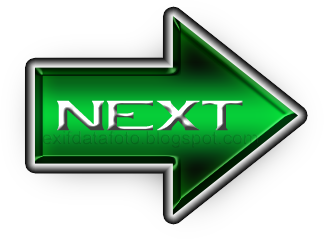 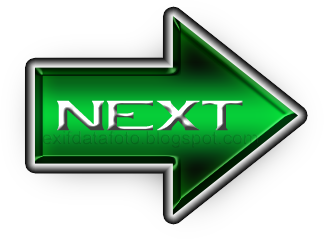 Contoh tehnik Chess Pass
Contoh tehnik Bounce Pass
Contoh tehnik Overhead Pass
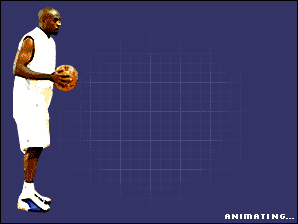 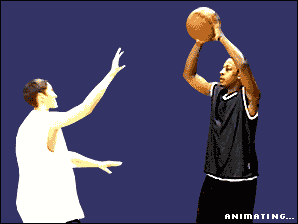 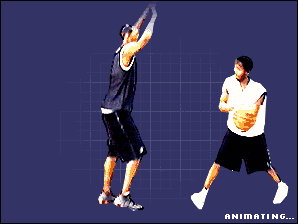 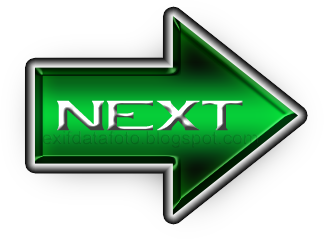 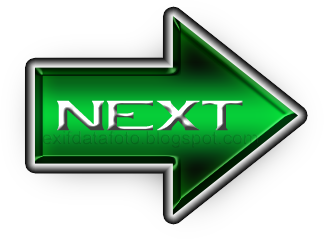 1
Menembak  (Shooting)
Shooting adalah tehnik menembakkan bola ke ring basket
Tehnik shooting terdiri atas:
Shooting dengan satu tangan
Shooting dengan dua tangan

Adapun beberapa contoh menebak (shooting) adalah sebagai berikut:
Jump shoot → memasukkan bola dengan melompat
Lay up → memasukkan bola dengan berlari lalu melompat/melayang).
Contoh tehnik jump shoot








Contoh tehnik lay up
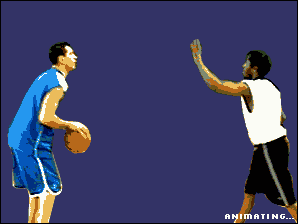 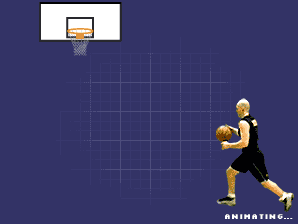 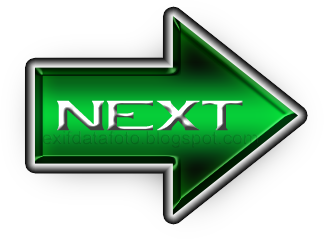 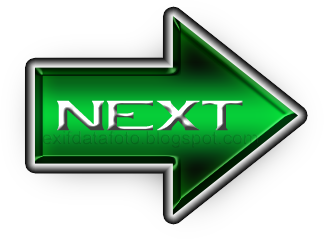 Pivot
Pivot adalah gerakan berputar kesegala arah dengan bertumpu pada salah satu kaki sebagai tumpuannya
Teknik pivot digunakan untuk  menghindar ataupun melakukan gerakan tipuan pada lawan

Rebound
Rebound adalah tehnik mengambil bola pantul hasil tembakan yang gagal masuk ke ring basket
Ada dua jenis rebound, yakni rebound ofensif dan defensif. 
Rebound ofensif merupakan lemparan yang gagal masuk kemudian dimasukkan lagi ke dalam ring oleh rekan tim dan jika berhasil masuk, tim mendapatkan dua poin. 
Rebound defensif adalah teknik merebut bola yang gagal dimasukkan oleh lawan agar tidak ada lagi usaha untuk memasukkan bola ke ring.
Contoh tehnik pivot
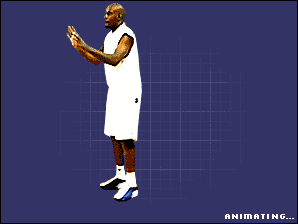 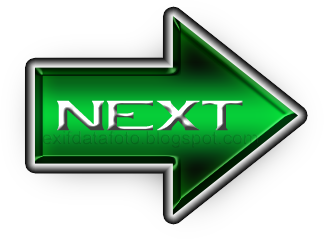 Demikian sekilas materi tentang permainan bola basket , semoga bermanfaat....!!!
Wassalamu’alaikum,..............................
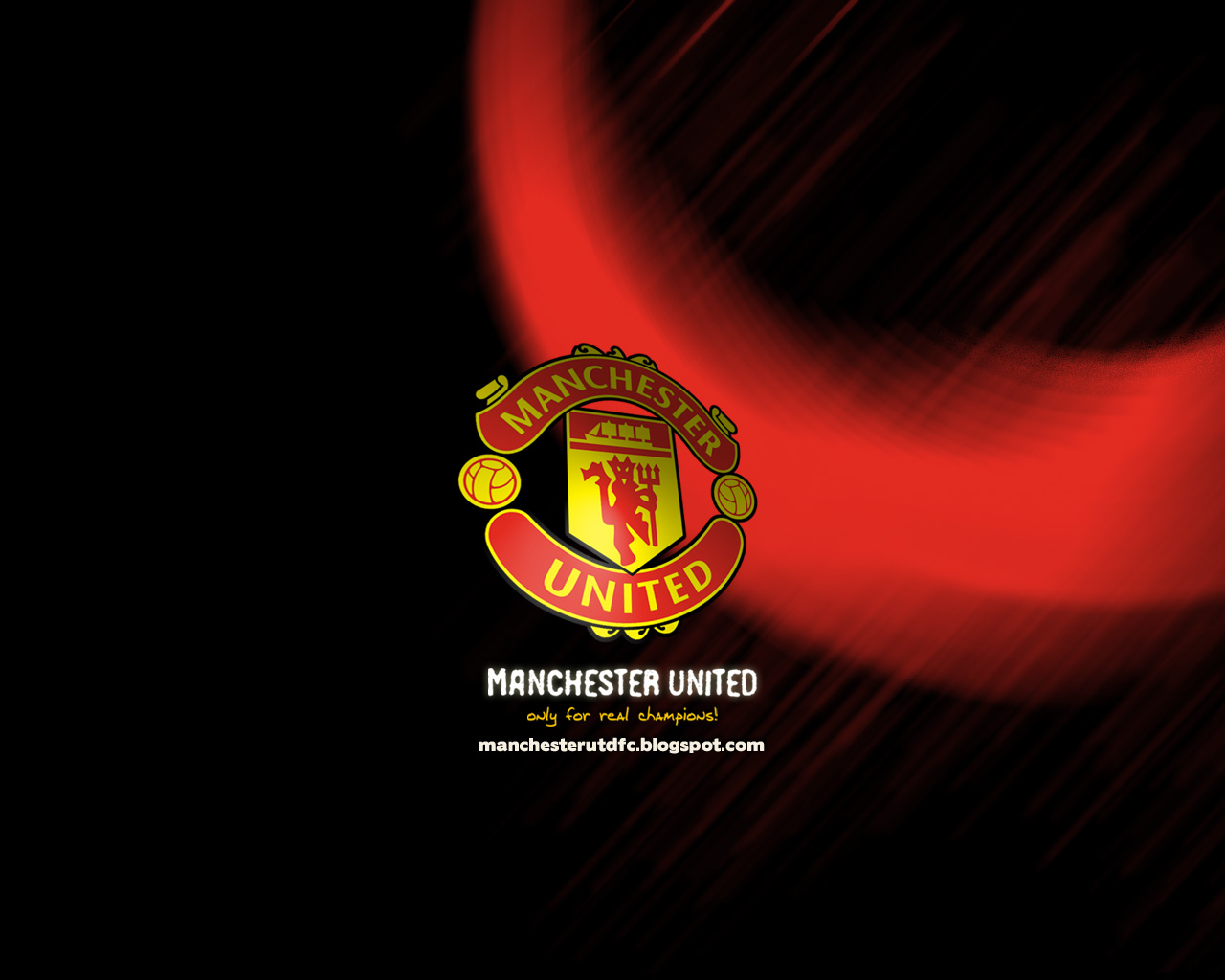 Terima Kasih Sudah Menonton,...!!!
Untuk Melihat Video/Powerpoint
Pembelajaran Penjaskes Yang Lainnya 
Silakan Kunjungi Alamat Web Kami Di

 www.ruangdownload.com